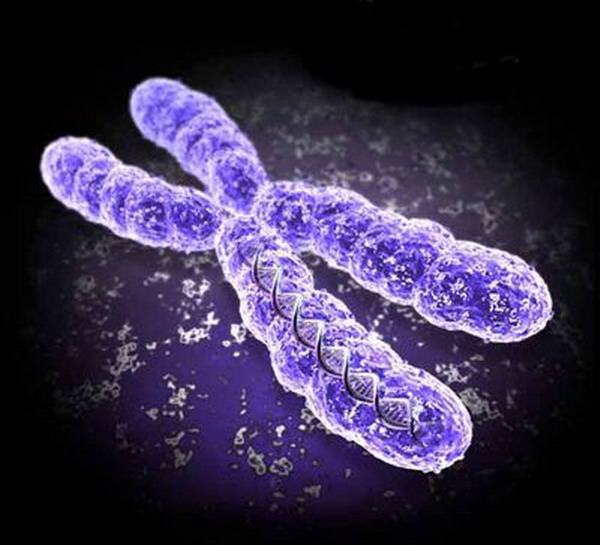 Синдром Шерешевского-Тёрнера
Выполнила: Макарьевская Д.С. 402 пед
45хо
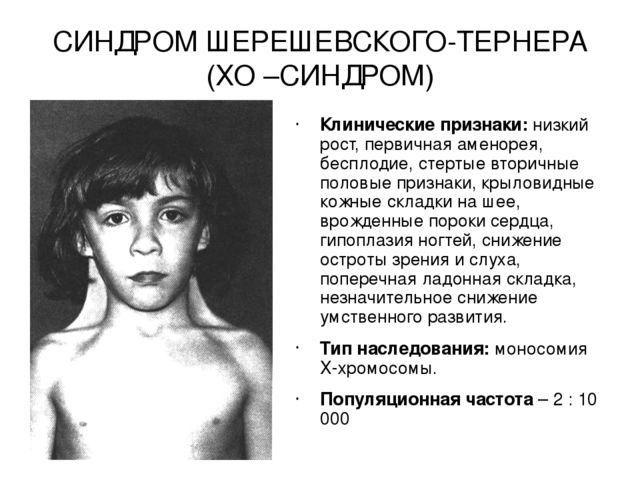 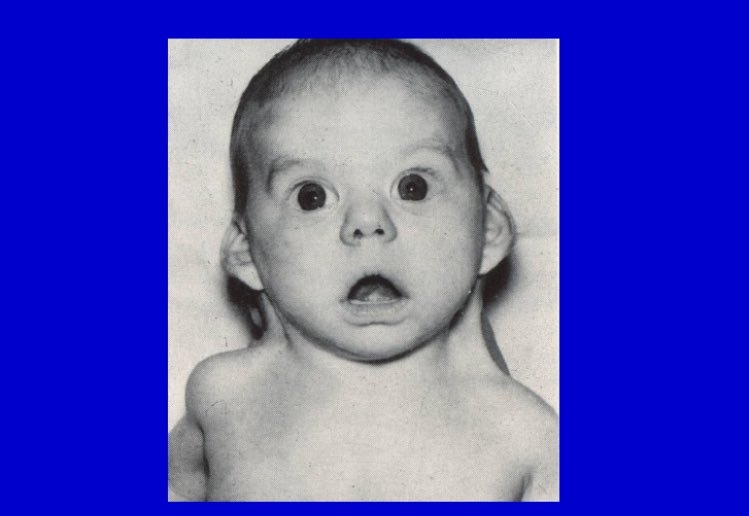 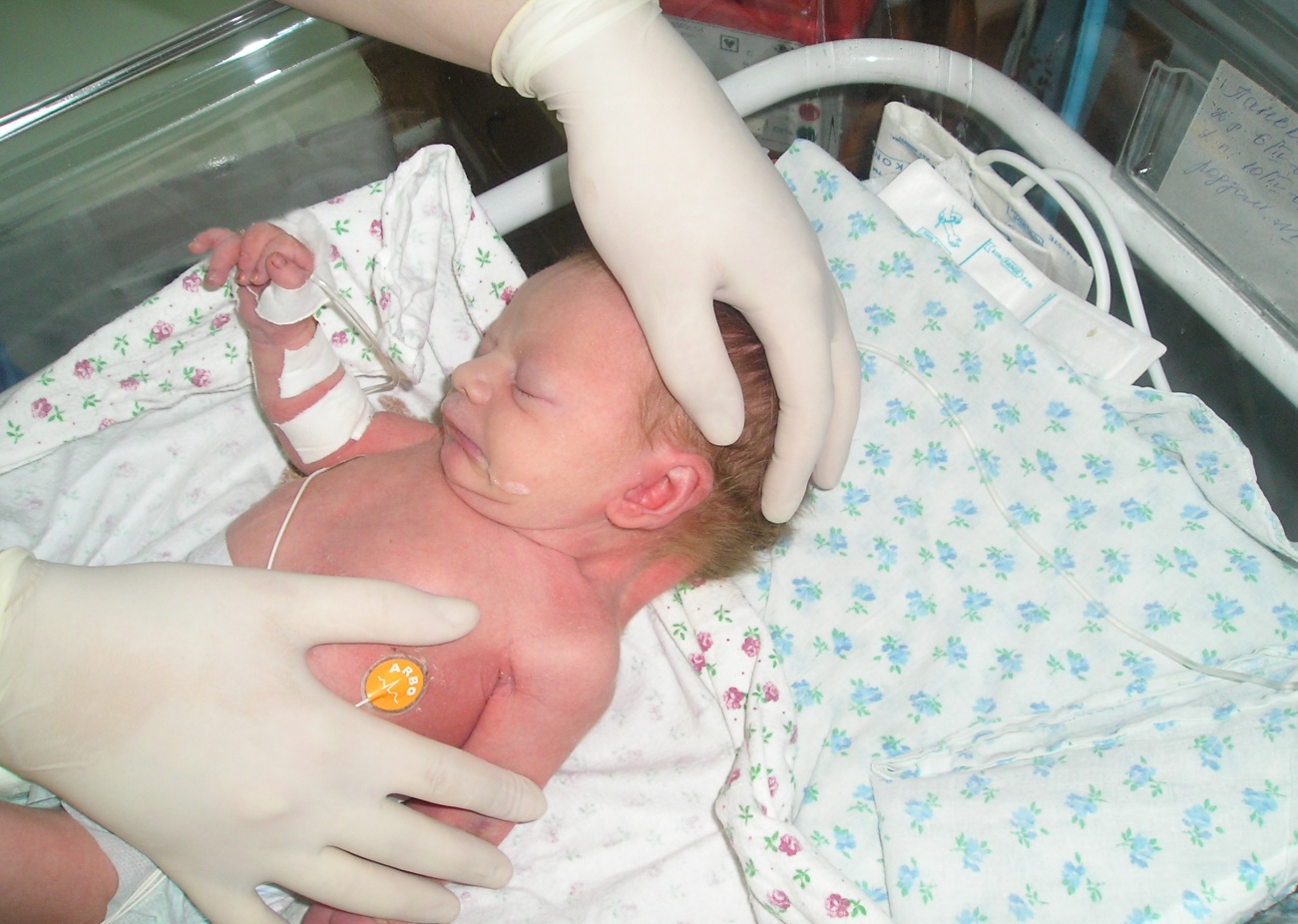 Спасибо за внимание!
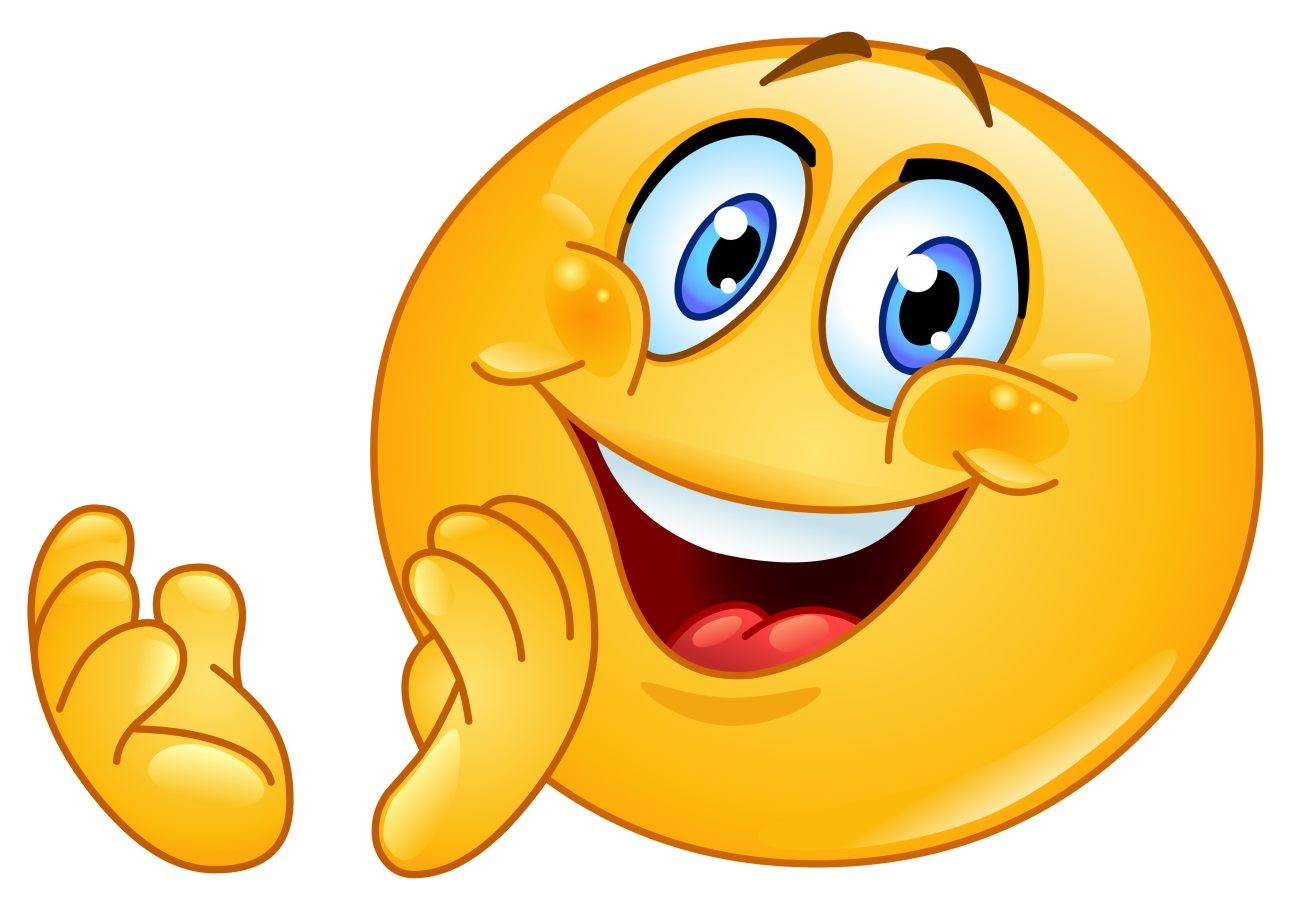